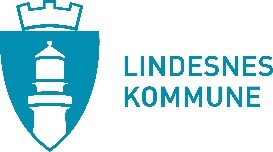 Velkommen til foreldremøte!9.trinnVassmyra UngdomsskoleSkoleåret 2023-2024
Program
Informasjon v/ avd.leder Beate Fuglset Pedersen
Om skolen
Satsingsområder 
IST  - dokumentasjon
Fravær - registrering og oppfølging
Vurdering
Skolemiljø - §9A



 Kontaktlærere informerer om klassene og rutiner i klasserommene
NB: Valg av klassekontakter – 1 ny pr klasse
Vassmyra.no
[Speaker Notes: Følg med på skolens hjemmeside for informasjon]
Administrasjon
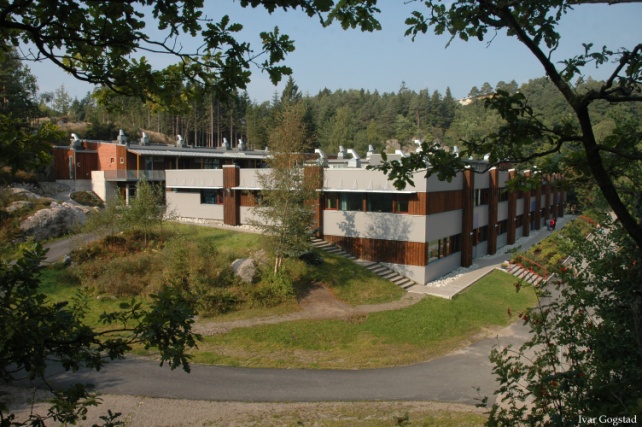 Rektor: Nina Skagestad
Avd. leder: Beate Fuglset Pedersen
Merkantil: Brita Haukås Glomsaker 

ELEVTJENESTEN: 
Rådgiver: Siv Dyrstad Johannessen
Sosiallærer: Emilie Rougne Dahl (Tonje Storm Tønnessen i permisjon)
Læringslos/spes.ped.koordinator: Wenche Dommersnes
Helsesykepleier: 	Paula M. Kjær (94502364)
Familieveileder: 	Charlotte Wiese Møll ( 95 82 69 65)
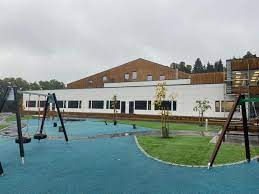 Skoleåret 2023/2024
263 elever
12 klasser 
28 pedagoger i 26,4 årsverk
9 fagarbeidere i 5,7 årsverk

4 klasser på 9. trinn:	
9A: Stine O. Nekstad
9B: Liv Landaas
9C: Hege Vetås
9D: Øyvind Møll
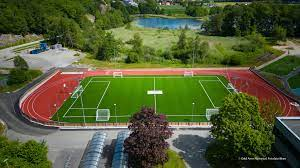 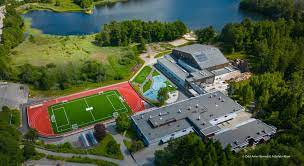 Dokumentasjon legges på IST
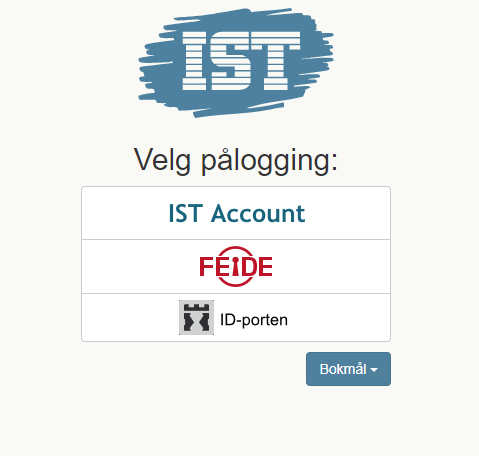 [Speaker Notes: Logg på med ID-porten]
Satsingsområder i lindesnesskolen
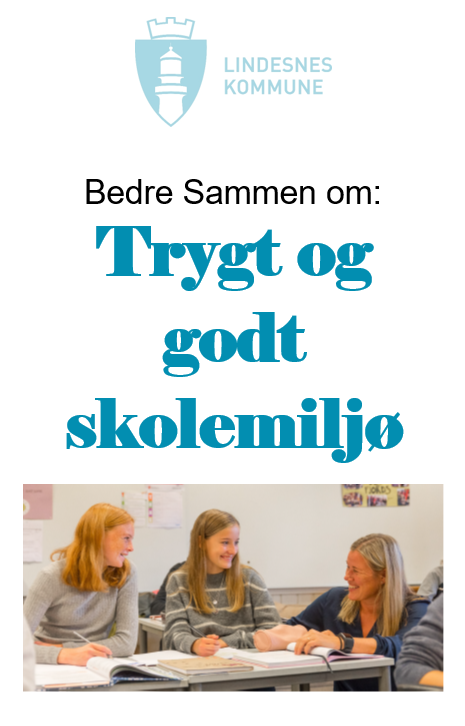 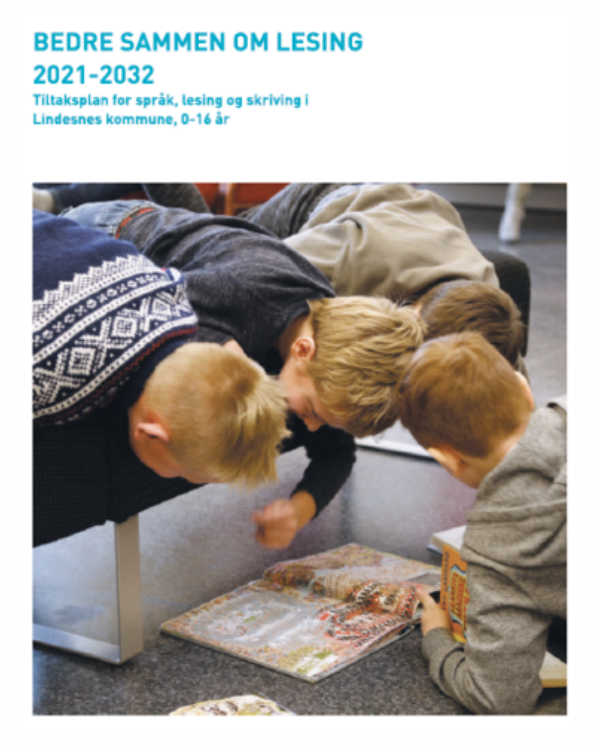 [Speaker Notes: Dysleksivennlig skole

Leksebevisst skole

Elevbedrift i fag som Utvikling av produkter og tjenester, Innsats for andre og Arbeidslivsfag]
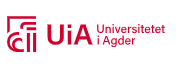 Samarbeid med uia
Vassmyra skole er LÆRERUTDANNINGSSKOLE
2022-2027
Tett samarbeid med UiA og andre LU-skoler
Lærerne studerer veiledningspedagogikk (eksamen januar)
Studenter:
Uke 44: Studenter 
Uke 7-10: Studenter
Uke 11: Skoleovertakelse
Uke 12: Studenter / evaluering
[Speaker Notes: Studenter i 4. studieår

Ca. 30 studenter – alle lærere blir involvert]
FRAVÆR: KONTAKT MELLOM SKOLE OG HJEM
Ikke planlagt fravær (sykdom, forsoving o.l): foresatte legger fravær i IST Home

Planlagt fravær inntil én dag (lege, tannlege, begravelse, reise m.m): melding til kontaktlærer i IST Home

Planlagt fravær på mer enn én dag: foresatte sender digital søknad på skjema på skolens/kommunens hjemmeside. Rektor fatter vedtak og dette sendes til foresattes digitale postkasse

Fravær mer enn 10 sammenhengende skoledager: utmelding – eget skjema
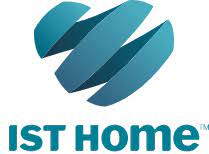 Bekymringsfullt fravær
Bekymringsfullt fravær er:  
3 enkelttimer (ugyldig fravær) 
3 enkeltdager på en måned 
10 enkeltdager på et halvt år 
Dersom eleven møter opp, men forlater skolen igjen mer enn 3 ganger 
Skolen følger opp fraværet: 
Kontaktlærer
Sosiallærer 
Elevtjenesten/oppvekstteam
Handlingsplanen for skolenærvær
Aktuelle samarbeidsparter: helsesøster, familiesenteret, PPT, fastlege, Abup, barnevern, politi.
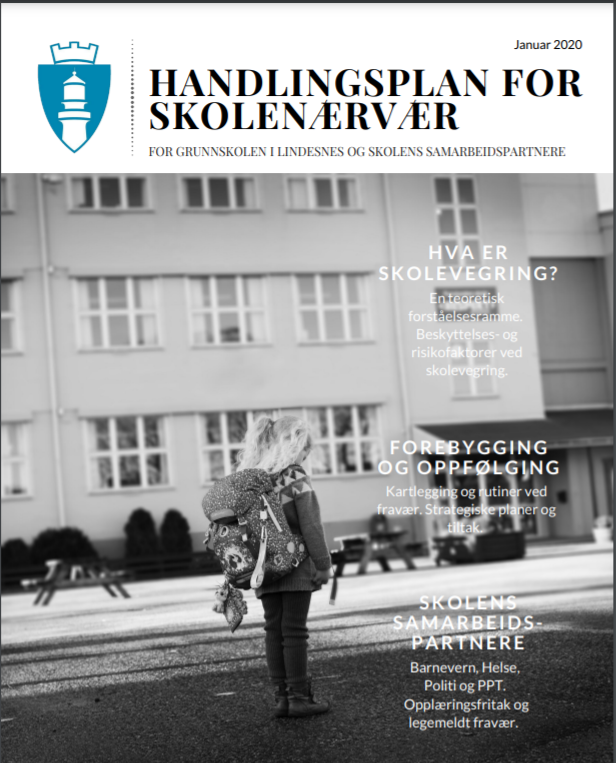 Se skolens/kommunens hjemmeside for mer om fravær, samt skjema for permisjon og fratrekk
[Speaker Notes: Elevens fravær fra 8.-10.trinn føres på vitnemålet. Dette gjelder både dager og enkelttimer. Foresatte kan kreve at årsak til fravær legges ved vitnemål i eget skriv.
Det kan kreves at inntil 10 dager (per undervisningsår) av fraværet strykes, dersom eleven har:
fravær ut over tre dager, som skyldes dokumenterte helsegrunner (legeerklæring). Ved dokumentert risiko for fravær på grunn av funksjonshemming eller kronisk sykdom, kan fraværet strykes fra og med første fraværsdag.
innvilget permisjon.]
Vurdering og karaktersetting
All undervisning og vurdering  bygger på læreplanen Kunnskapsløftet 2020
Formålet med vurdering 
Fremme læring
Bidra til lærelyst
Gi informasjon om elevens kompetanse underveis og ved avsluttet opplæring
Hva er kompetanse: 
Kompetanse er å kunne tilegne seg og anvende kunnskaper og ferdigheter til å mestre utfordringer og løse oppgaver i kjente og ukjente sammenhenger og situasjoner. Kompetanse innebærer forståelse og evne til refleksjon og kritisk tenkning.
Elevens ansvar
Eleven skal møte frem og delta aktivt i opplæringen. 

Stort fravær eller andre særlige grunner kan føre til at læreren ikke får vurderingsgrunnlag

Dette gjelder uavhengig av fraværsårsak

(Vurderingsforskriften §3-3)
karaktersetting
Elevene har rett til jevnlig vurderinger i løpet av skoleåret (underveisvurderinger) og sluttvurdering. 
Vurderinger er mer enn bare enn karakterer på prøver
Halvårsvurdering og standpunktkarakter er ikke en snittkarakter
Halvårsvurderinger skal gis med karakter to ganger i året (januar og juni)
Standpunktvurdering etter endt opplæring: 
Musikk: våren i 8. klasse
Mat og helse: våren i 9. klasse
Alle andre fag: våren i 10. klasse
Unntak: forskjellige valgfag hvert år - standpunkt for hvert år - gjennomsnitt av karakterene
Orden og oppførsel: 
Grunnlaget for karakter i orden og oppførsel er kommunens ordensreglement
Elev og foresatte skal varsles dersom det er fare for nedsatt karakter
Klagerett på karakter
Hva kan eleven eller foreldrene klage på?
Alle standpunktkarakterer dersom gjeldende regler for fastsetting av standpunktkarakterer ikke er fulgt (kap. 3 Opplæringsloven)

Eleven eller foreldrene kan kreve begrunnelse for standpunktkarakteren før de klager

Det er ikke klagerett på underveisvurdering, men meld fra til kontaktlærer / faglærer dersom noe ikke oppleves riktig

En klage på en standpunktkarakter begrunnet i at eleven ikke har fått den underveisvurderingen han eller hun har krav på fører ikke til at vedtaket oppheves.
Lindesnes kommunes ordensreglement
Rettigheter § 5
Eleven har rett til å:

-ha et trygt og godt skolemiljø som fremmer helse, trivsel og læring
-bli behandlet på en ordentlig måte
-bli vist respekt og få ha personlige eiendeler i fred
-ha en skolehverdag fri for krenkelser og mobbing
-bli hørt i skolemiljøsaker som gjelder deg.









Orden § 6
Elevene plikter å ha god orden. Det er god orden å:

-møte presis på skolen og til undervisningen
-ha med nødvendige læremidler og utstyr
-møte forberedt til opplæringen
-gjøre arbeid man blir pålagt så godt man kan og til rett tid
-delta aktivt i opplæringen, herunder ha god arbeidsinnsats
-holde god orden og bidra til at det er rent og ryddig
-ta godt vare på skolens lærebøker, læremidler og øvrig utstyr




Atferd § 7
Elevene plikter å ha god atferd. Det er god atferd å:

-bidra til et trygt og godt skolemiljø
-vise hensyn og respekt for andre, herunder være hyggelige og høflige mot hverandre
-følge beskjeder fra lærer og andre ansatte.
-vise respekt for undervisningen, og gjøre sitt for å holde arbeidsro i timene
-følge skolens regler i bruk av pc, mobiltelefon og annet multimedia- og elektronisk utstyr.
-ta godt vare på skolens eiendeler (læremidler og annet utstyr)
-la andres personlige eiendeler være i fred.
Mobilfri skole
Elever på isen
Personlige eiendeler
Videre..
Det er ikke tillatt med:
skulk
banning eller annet grovt språk
slåssing (også lekeslåssing)
forstyrrelse av andres lek
rasistiske utsagn og handlinger
trusler
mobbing og andre krenkelser, verken fysisk, psykisk, verbalt eller digitalt
seksuell trakassering
sjikane på grunn av religion eller livssyn eller seksuell orientering
fusk eller forsøk på fusk
oppbevaring og bruk av alkohol, tobakk, snus, e-sigaretter og rusmidler
medbrakte farlige gjenstander (herunder fyrverkeri og kinaputter)
godteri (med mindre det er gitt særskilt tillatelse)
yttertøy og hodeplagg (med mindre dette brukes av religiøse årsaker) i klasserommet. Det er ikke tillatt med religiøse hodeplagg som skjuler hele eller deler av ansiktet.
hærverk, herunder ødelegge/skade skolens læremidler og utstyr
Trygt og godt skolemiljø - §9A
Alle elever har rett til et trygt og godt skolemiljø som fremmer helse, trivsel og læring
Skolen skal ha nulltoleranse mot krenking som mobbing, vald, diskriminering og trakassering
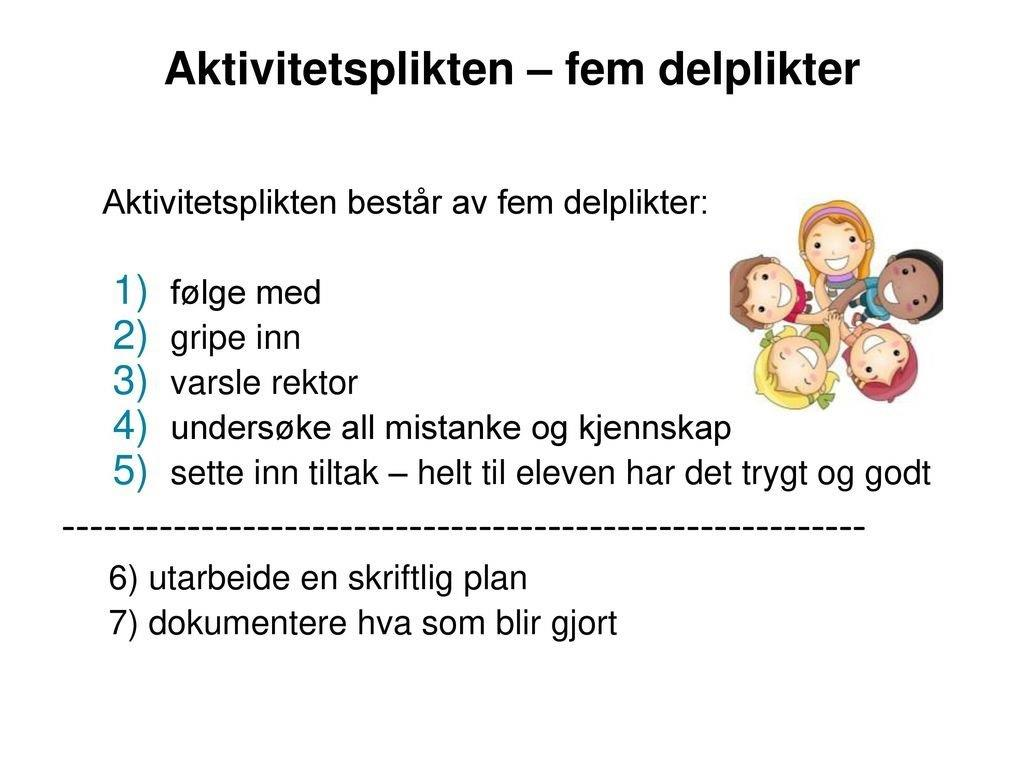 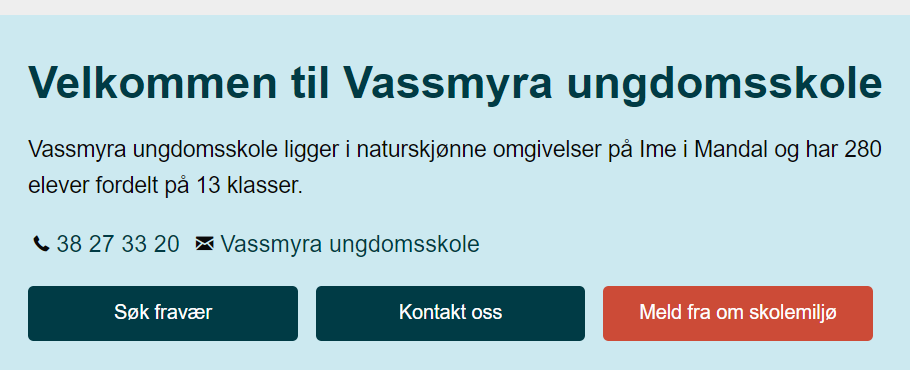 [Speaker Notes: LAV terskel for å melde i frå! 

Skjerpet aktivitetsplikt]
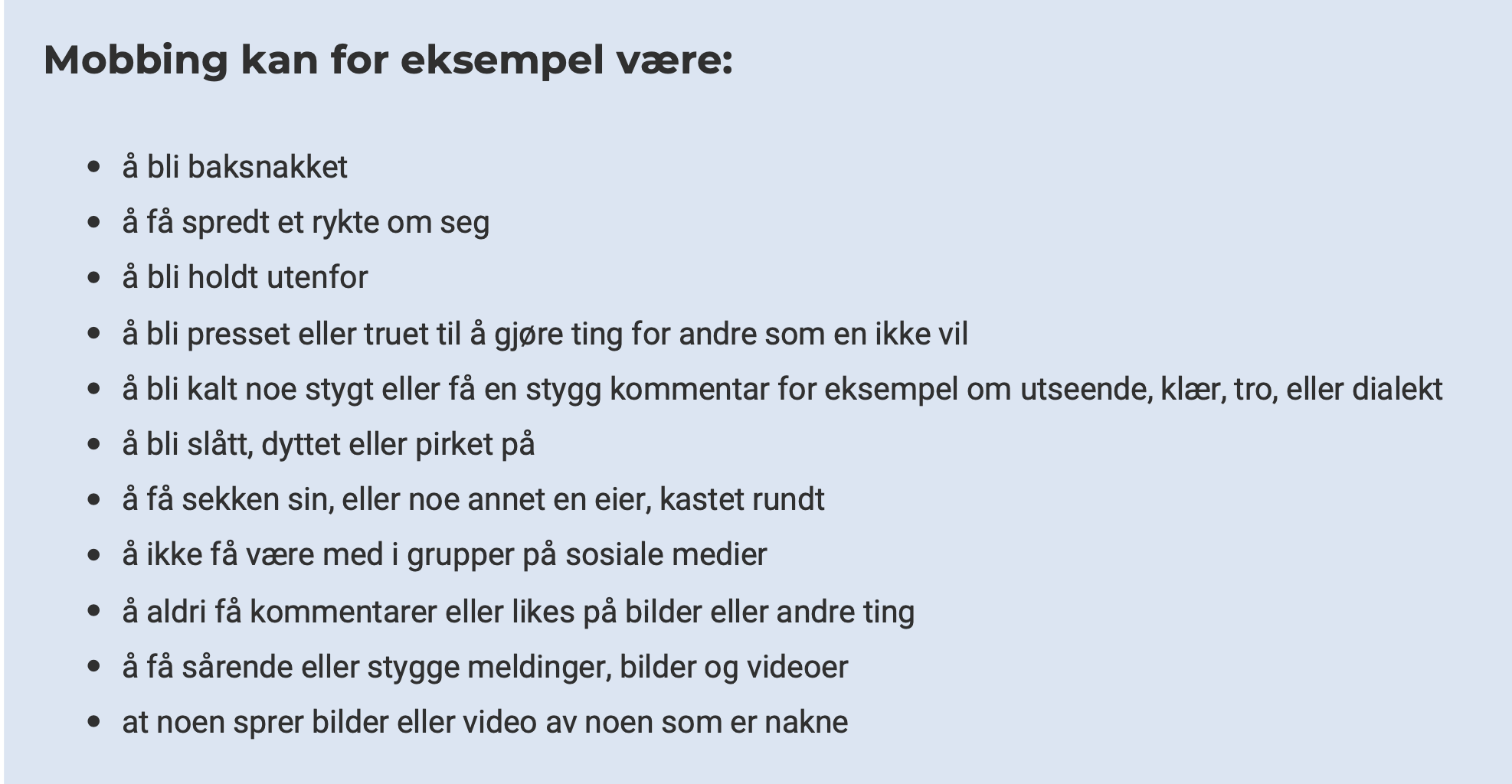 Melde saken til statsforvalteren
Hvis du mener at skolen ikke har gjort nok, kan du melde saken til statsforvalteren.
Først må du ta opp saken med rektor på skolen.
Det må ha gått minst en uke fra du tok opp saken med rektor.
Saken må gjelde skolemiljøet på den skolen eleven går på nå.
Er det helt spesielle tilfeller, kan du uansett ta kontakt med statsforvalteren.
Statsforvalteren skal finne ut om skolen har oppfylt aktivitetsplikten sin, og bestemme hva skolen skal gjøre for at eleven får det trygt og godt på skolen.
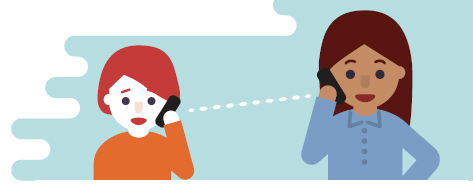 Vi følger kontinuerlig med på skolemiljøet:
Teammøter
Observasjonsteam
Elevtjenesten
Skolehelsetjenesten
Samarbeidsutvalget
Skolemiljøutvalget
Skolemiljøknappen
I undervisningen
I friminuttene
Elevsamtalene
Foreldresamarbeidet
Utviklingssamtalene 
Spekterundersøkelsen 
Elevundersøkelsen 
Elevrådet
Forutsetning for et trygt og godt skolemiljø, LK2020:
De ansatte på skolen, foreldre, foresatte og elever, har sammen ansvar for å fremme helse, trivsel og læring og for å forebygge mobbing og krenkelser.
Samarbeid hjem - skole
Bruk kontaktlærer

Gå rett vei – snakk med, ikke om…

Møt opp på utviklingssamtaler og foreldremøte